Berner Singstudenten
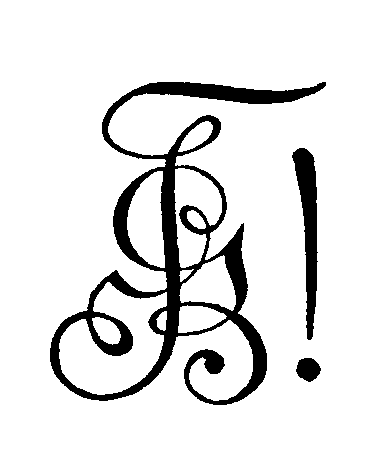 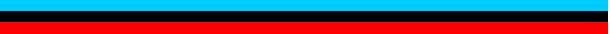 Einführung in Musiklehreund Notenkenntnis
Einheit 15:
ein neuer Cantus im FS 2020
und Cantus 86 zum Trainieren
Andreas Marti, FS 2020
„Whiskey in the Jar“, ein neuer Cantus im FS 2020
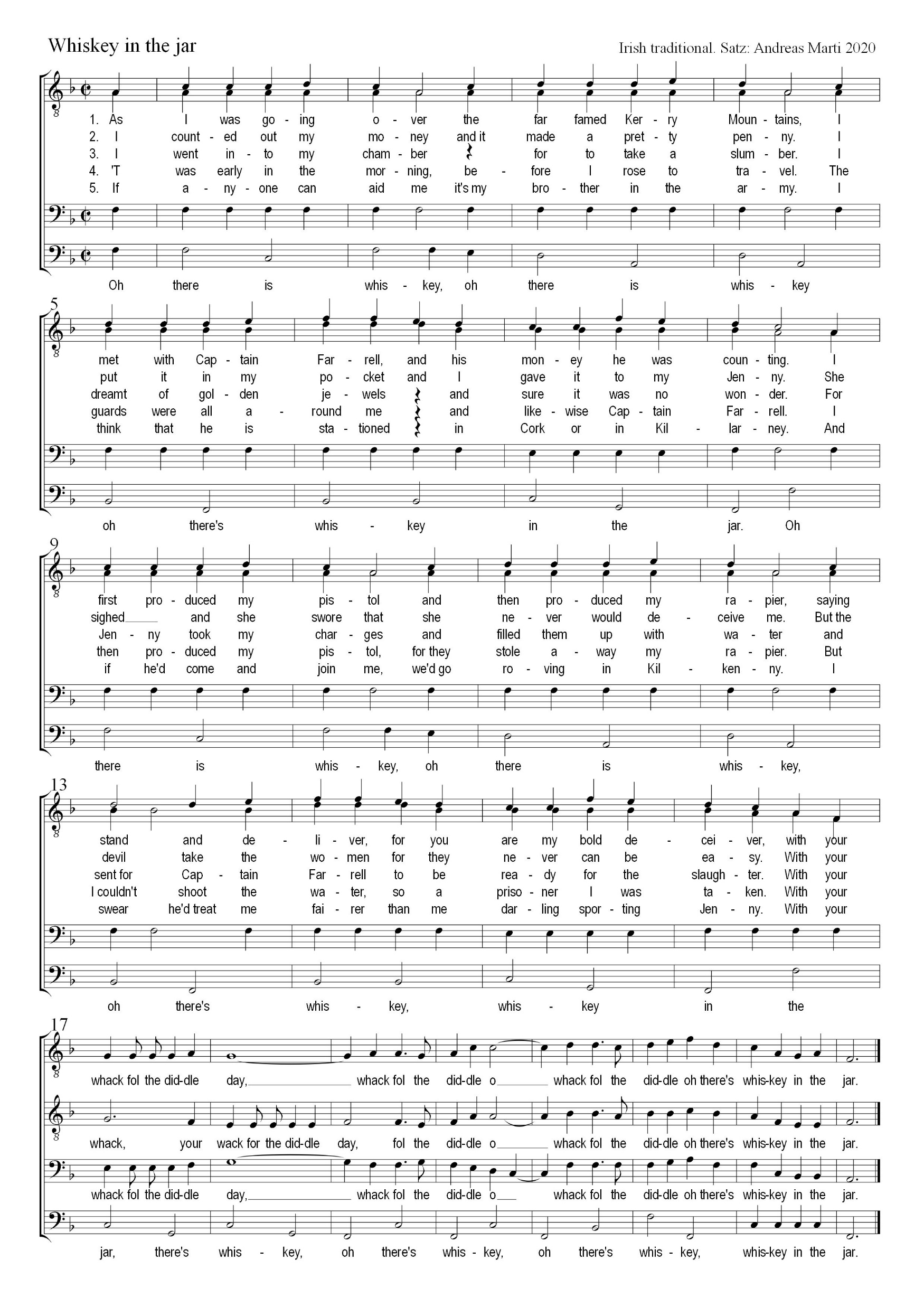 zuerst einmal das ganze Lied
Link zur PDF-Datei
„Th Dubliners“ auf Youtube
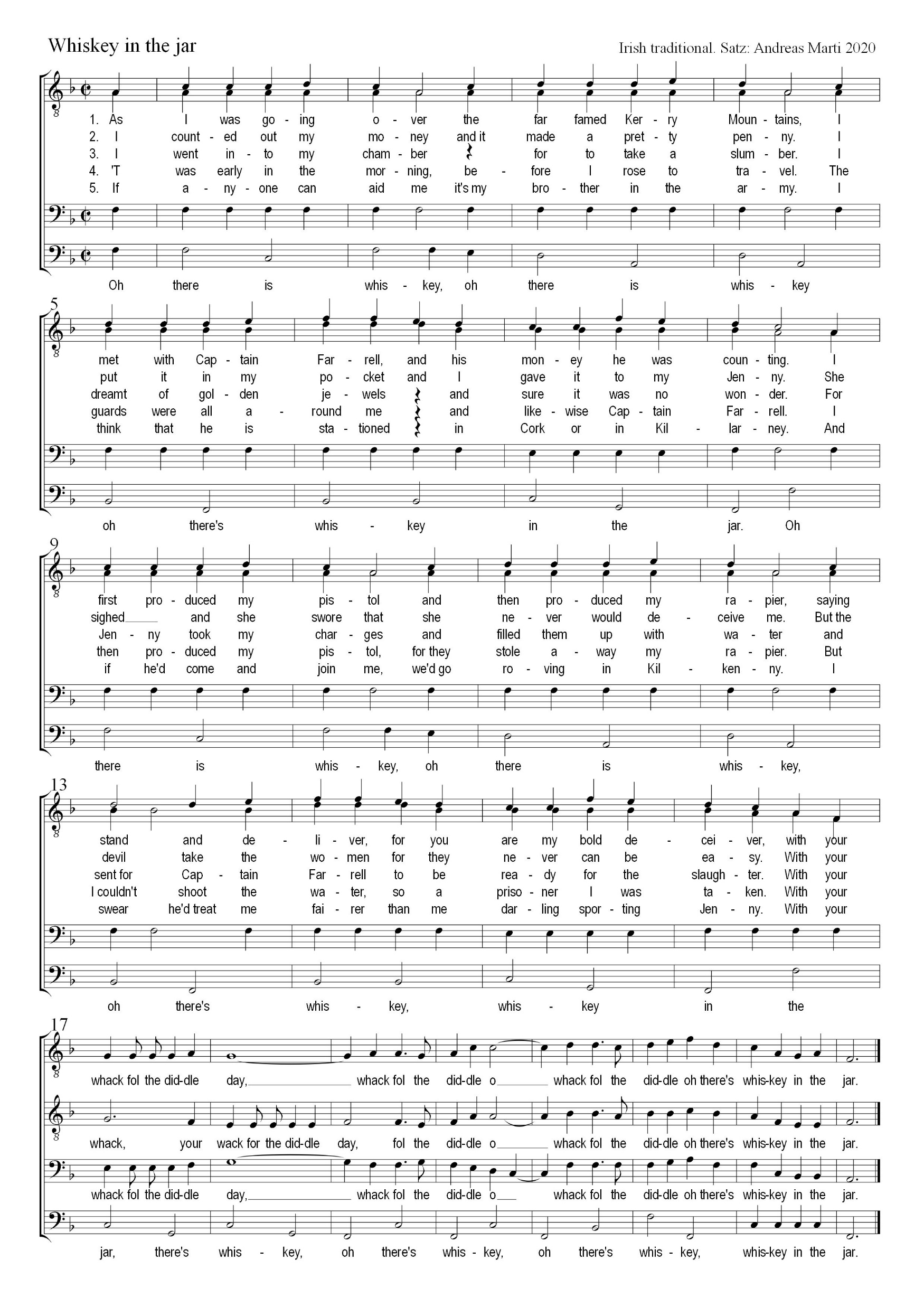 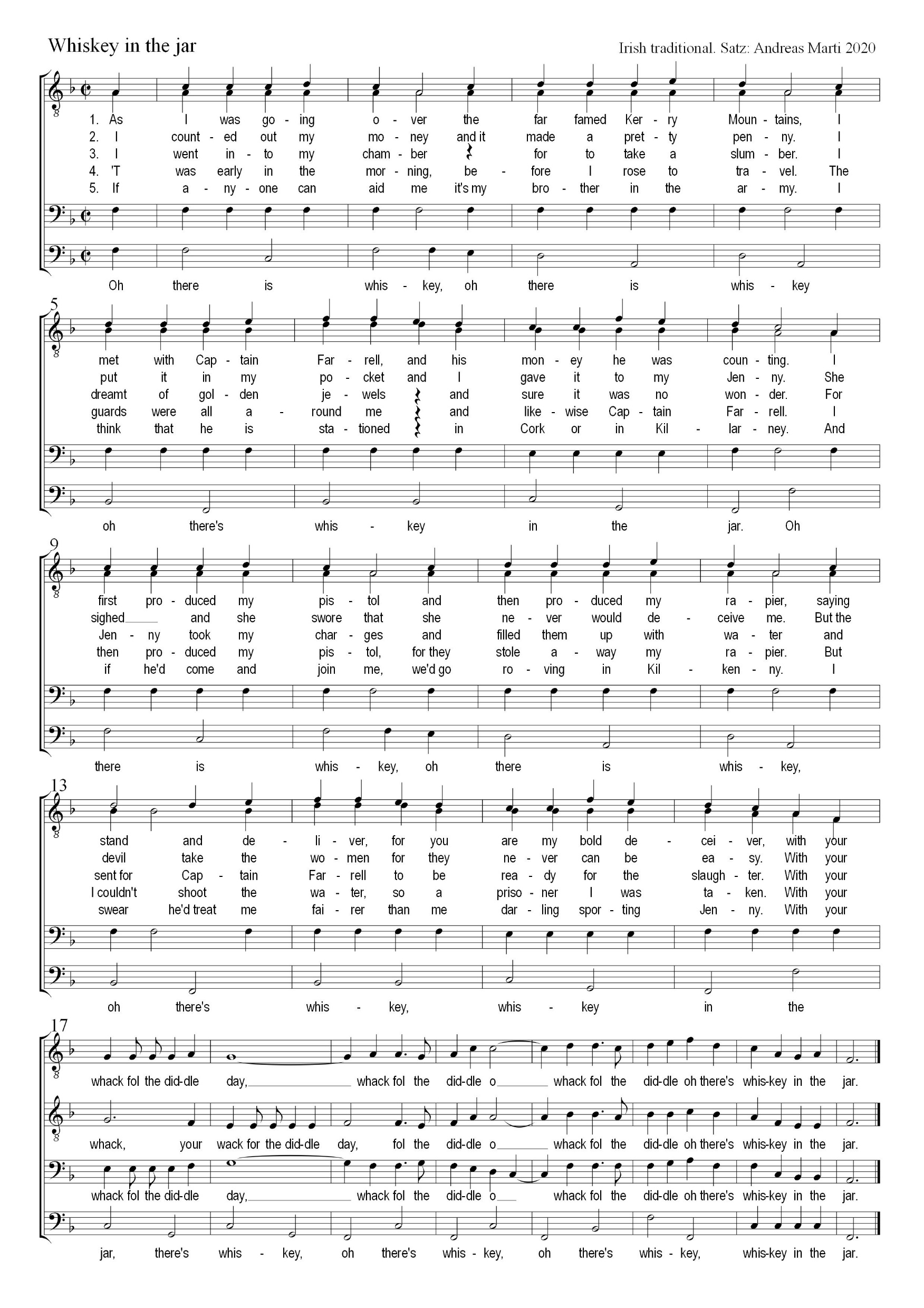 f-a-c: I. Stufe, 
Tonika
f-a-c: I. Stufe, Tonika
c-e-g-b: V. Stufe, Dominante (Septakkord)
d-f-a-: VI. Stufe, subdominantisch
b-d-f: IV. Stufe, Subdominante
Bei der Stufenfolge in Terzen: I-VI-IV, Akkordgrundtöne f-d-b, bleiben jeweils zwei der drei Dreiklangstöne gleich.
Typisch für volksliedartige Harmonik sind größere harmonische Felder (einzelne Wechseltöne, Durchgangstöne und Vorhalte sind hier nicht besonders gekennzeichnet).
Tenor 1                                            Tenor 2                                         Bass 1                                          Bass 2
langsam                                           langsam                                       langsam                                      langsam

schnell                                             schnell                                          schnell                                      schnell
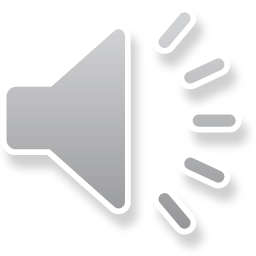 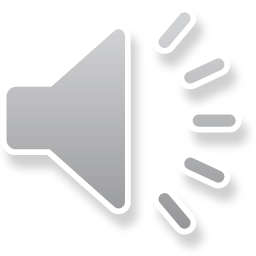 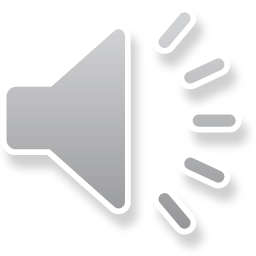 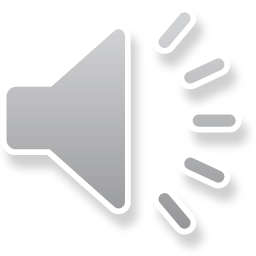 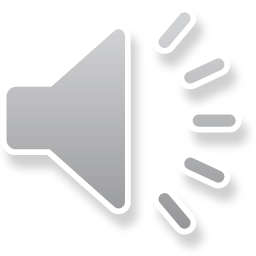 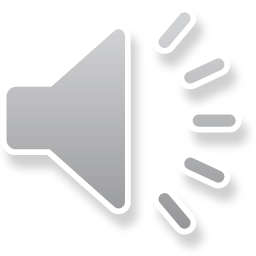 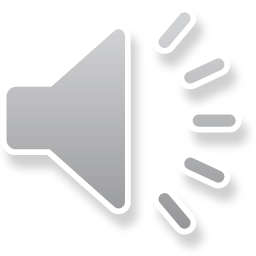 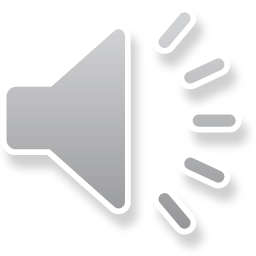 DerMittelteil wiederholt musikalisch den Anfang. Hier jetzt noch der Schluss:
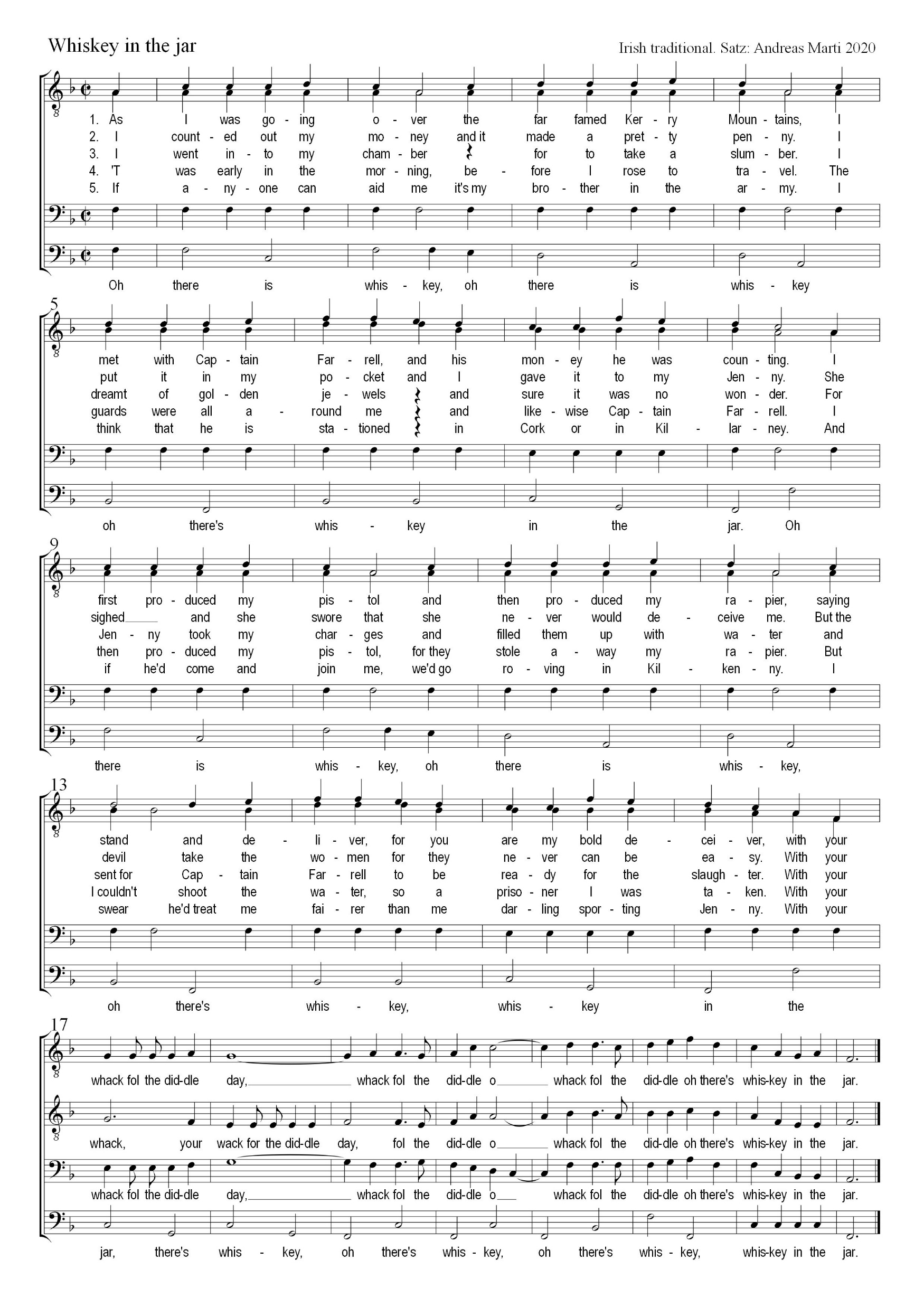 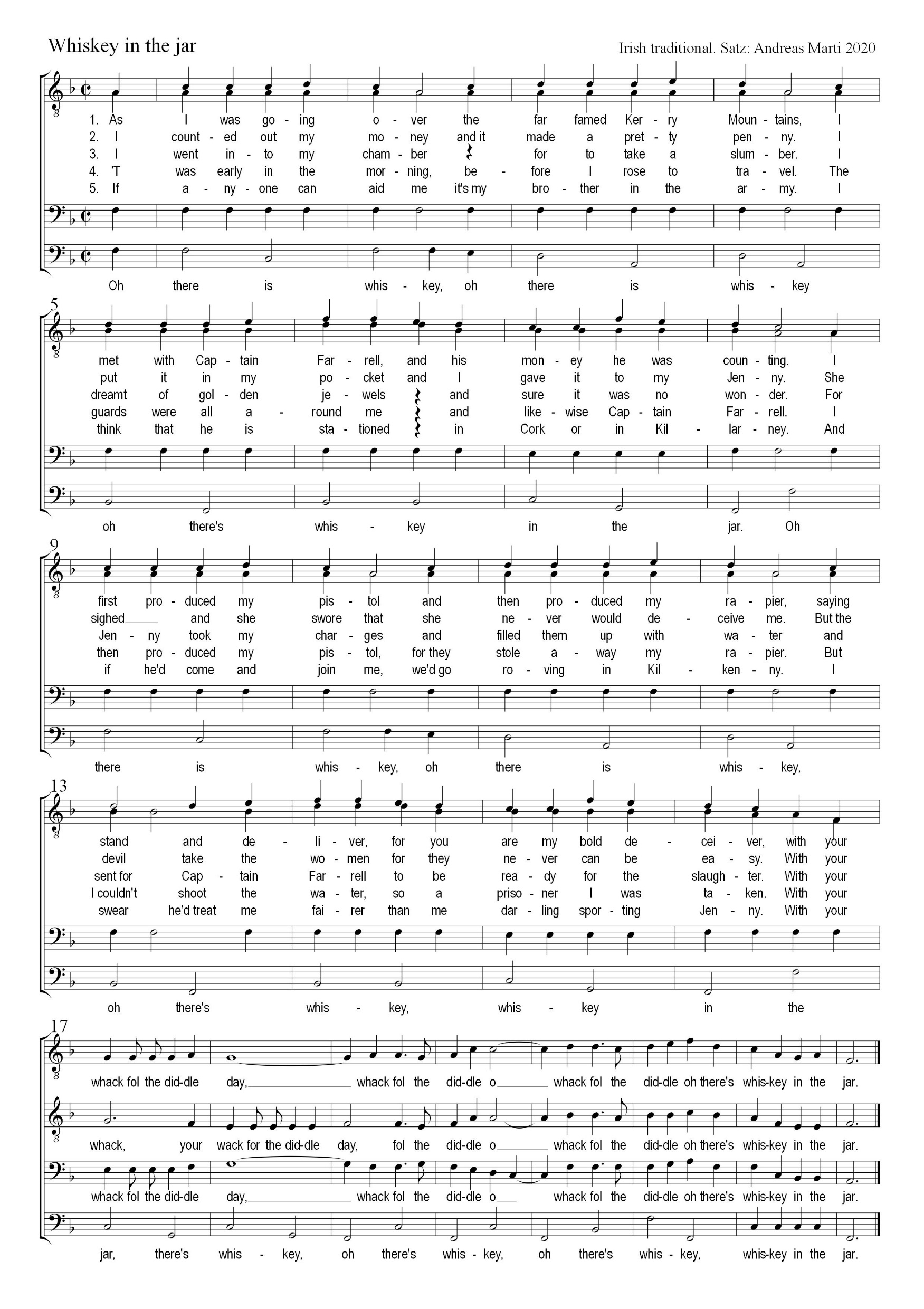 c-e-g: V. Stufe, Dominante
f-a-c: I. Stufe, 
Tonika
f-a-c: I. Stufe, Tonika
b-d-f: IV. Stufe, Subdominante
c-e-g: V. Stufe, Dominante
f-a-c: I. Stufe, Tonika
Hier kommen nur die Grundstufen I, IV und V vor.
Tenor 1                                            Tenor 2                                         Bass 1                                          Bass 2
langsam                                           langsam                                       langsam                                      langsam

schnell                                             schnell                                          schnell                                     schnell
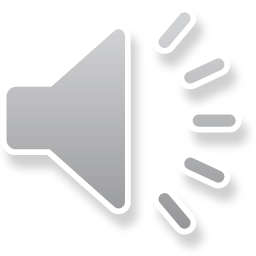 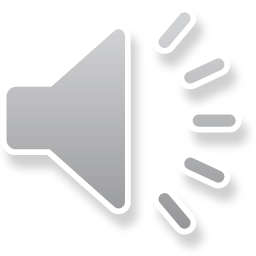 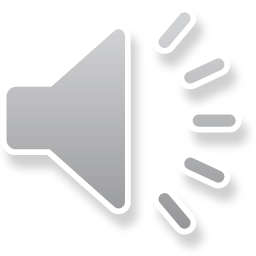 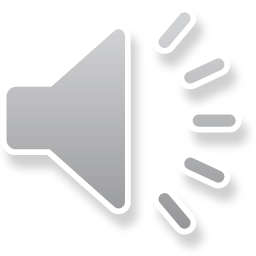 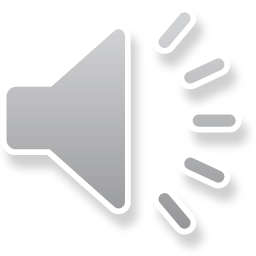 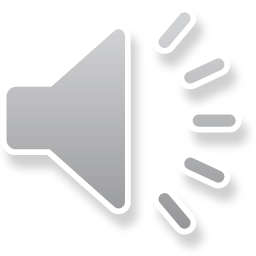 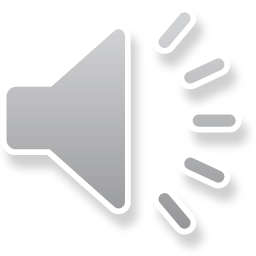 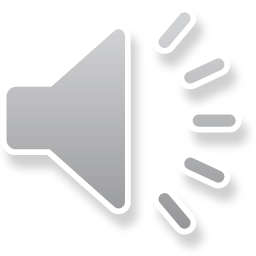 und noch einmal das ganze Lied
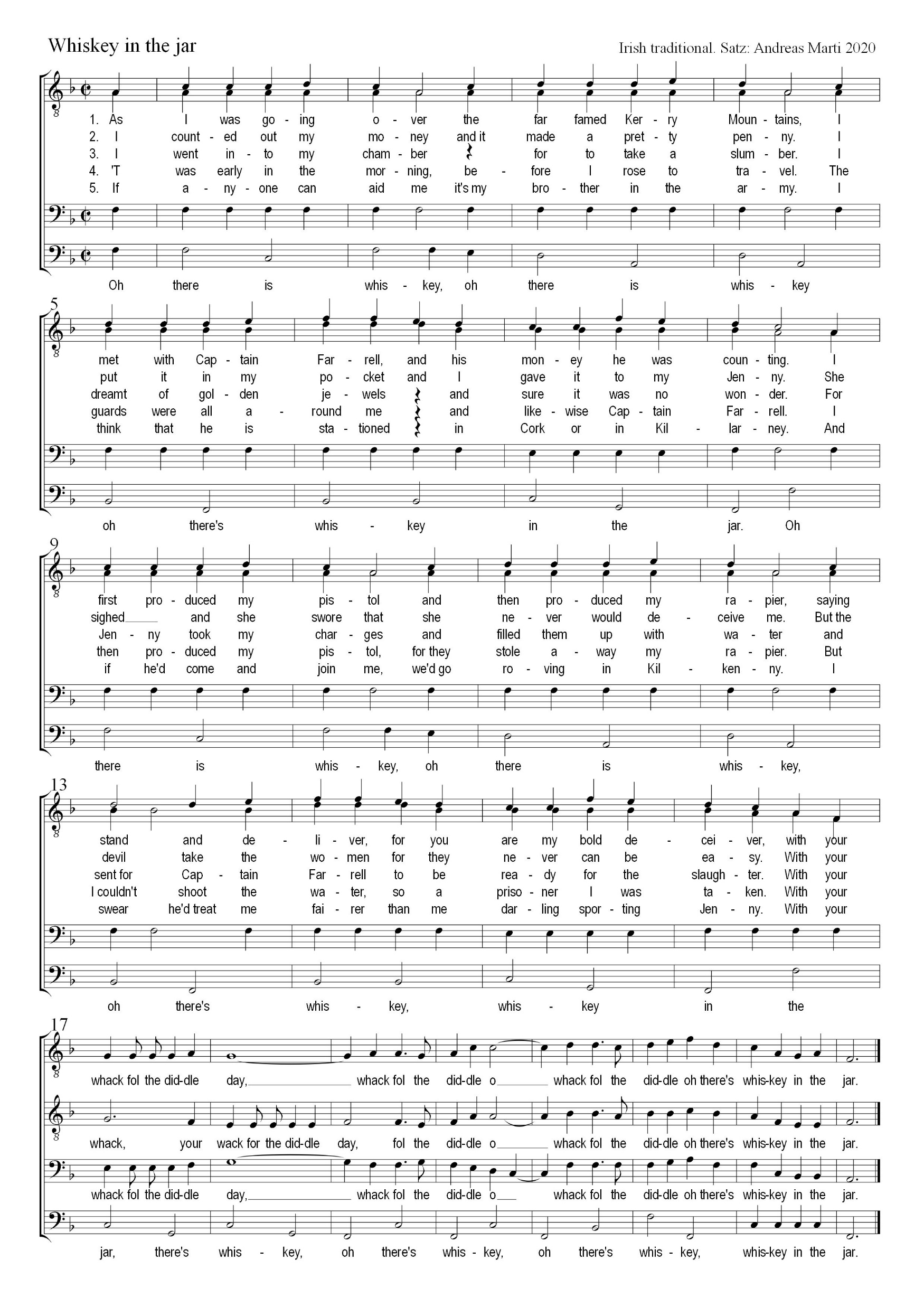 Link zur PDF-Datei
„Th Dubliners“ auf Youtube
Cantus 86, Genialisch Treiben
auf Tempo trainieren
Analyse nach harmonischen Feldern, ohne Berücksichtigung von Vorhalten etc.
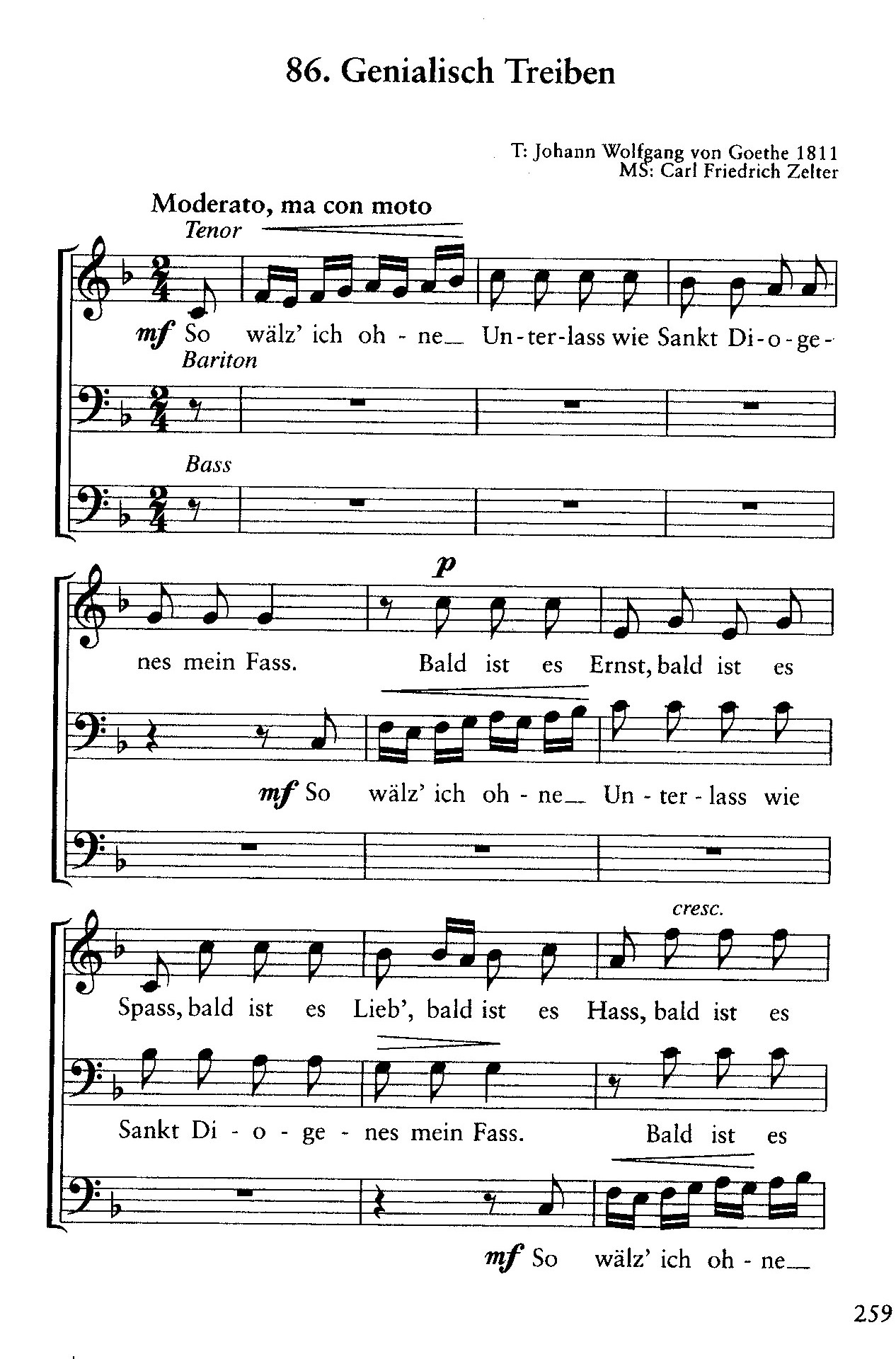 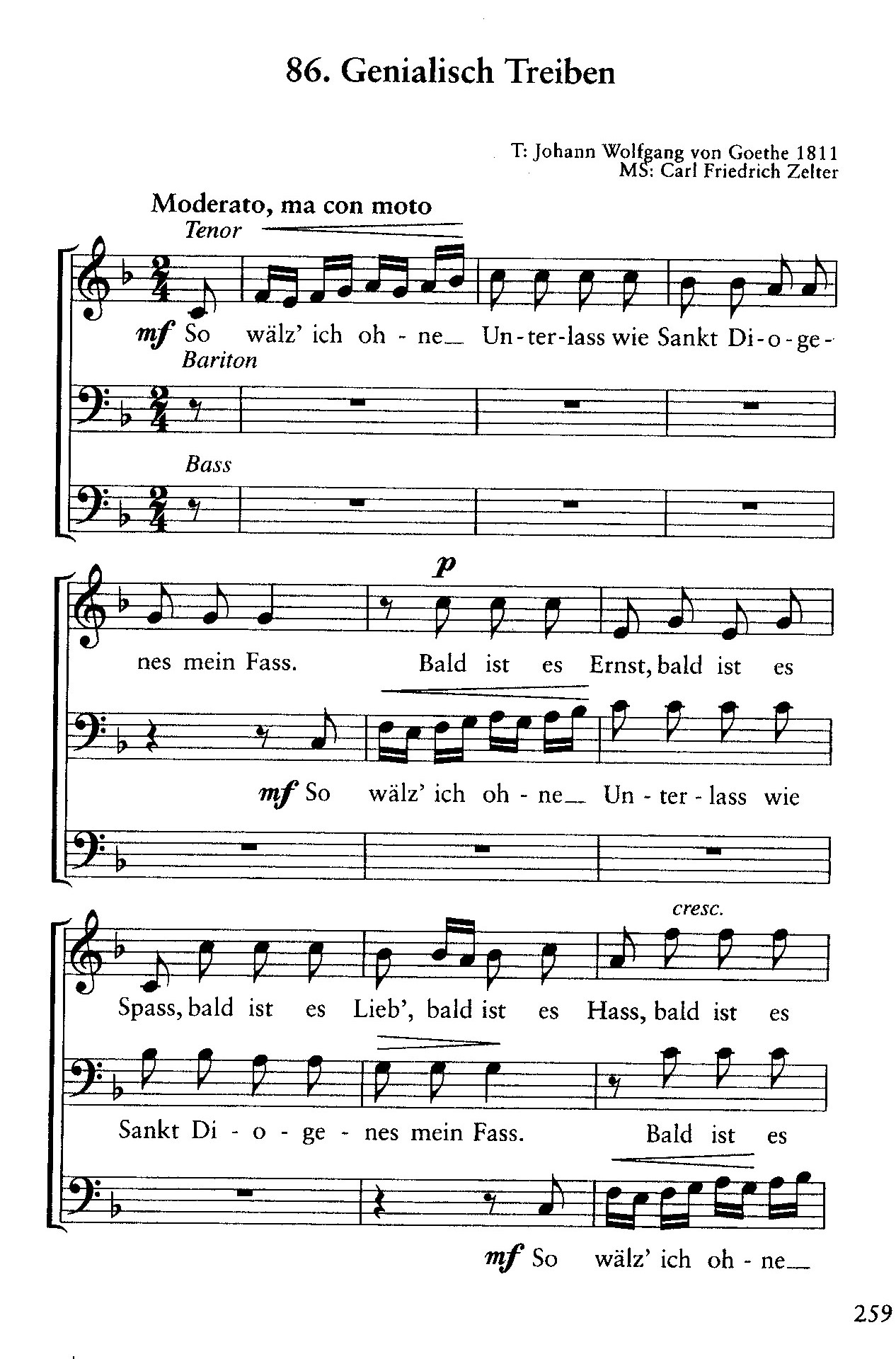 f-a-c: I. Stufe, Tonika
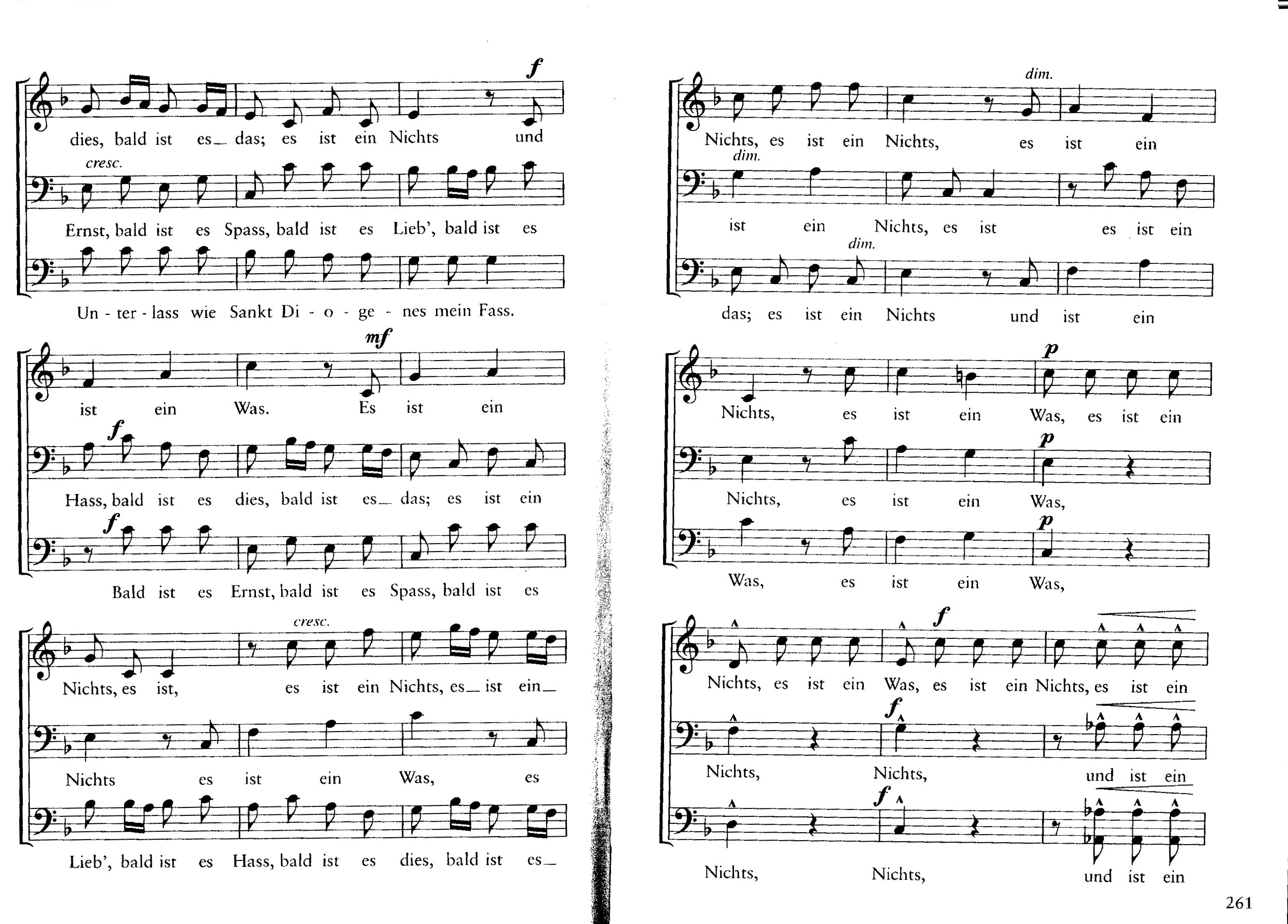 c-e-g-b: V. Stufe, Dominante (Septakkord)
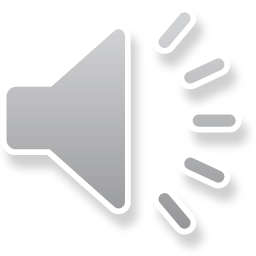 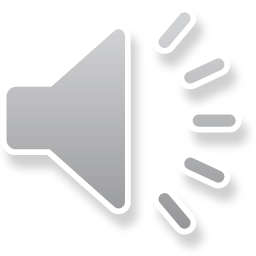 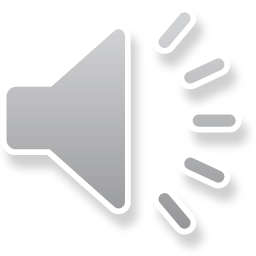 Tenor 1                                                      Bass 1                                                      Bass 2
langsam                                                     langsam                                                  langsam
   
schnell                                                       schnell                                                    schnell
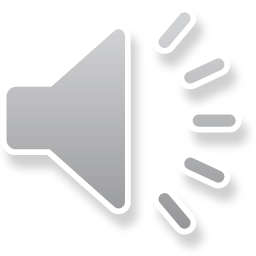 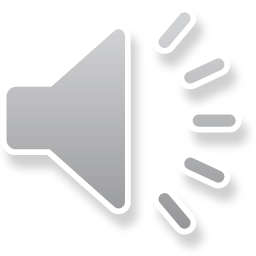 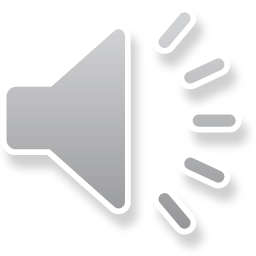 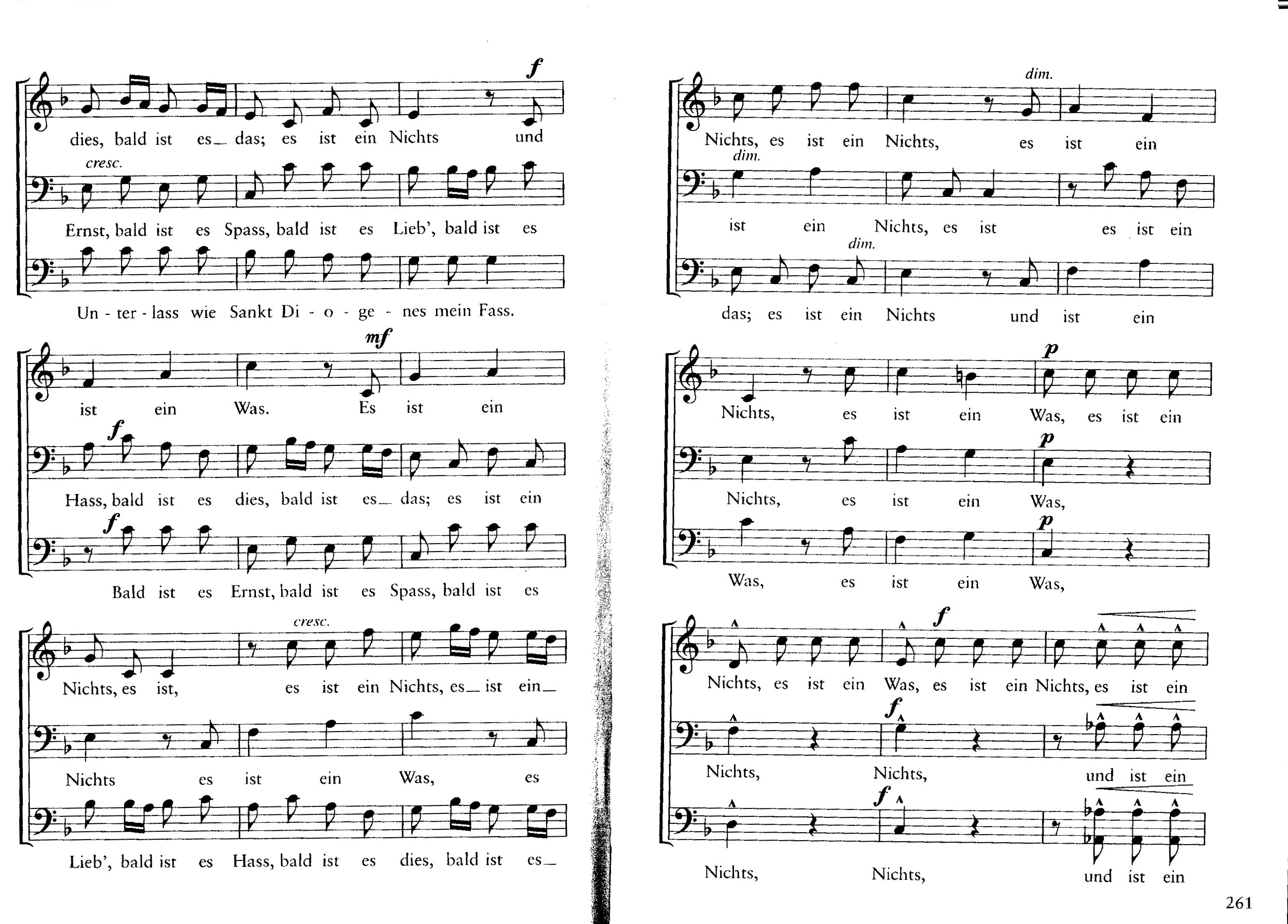 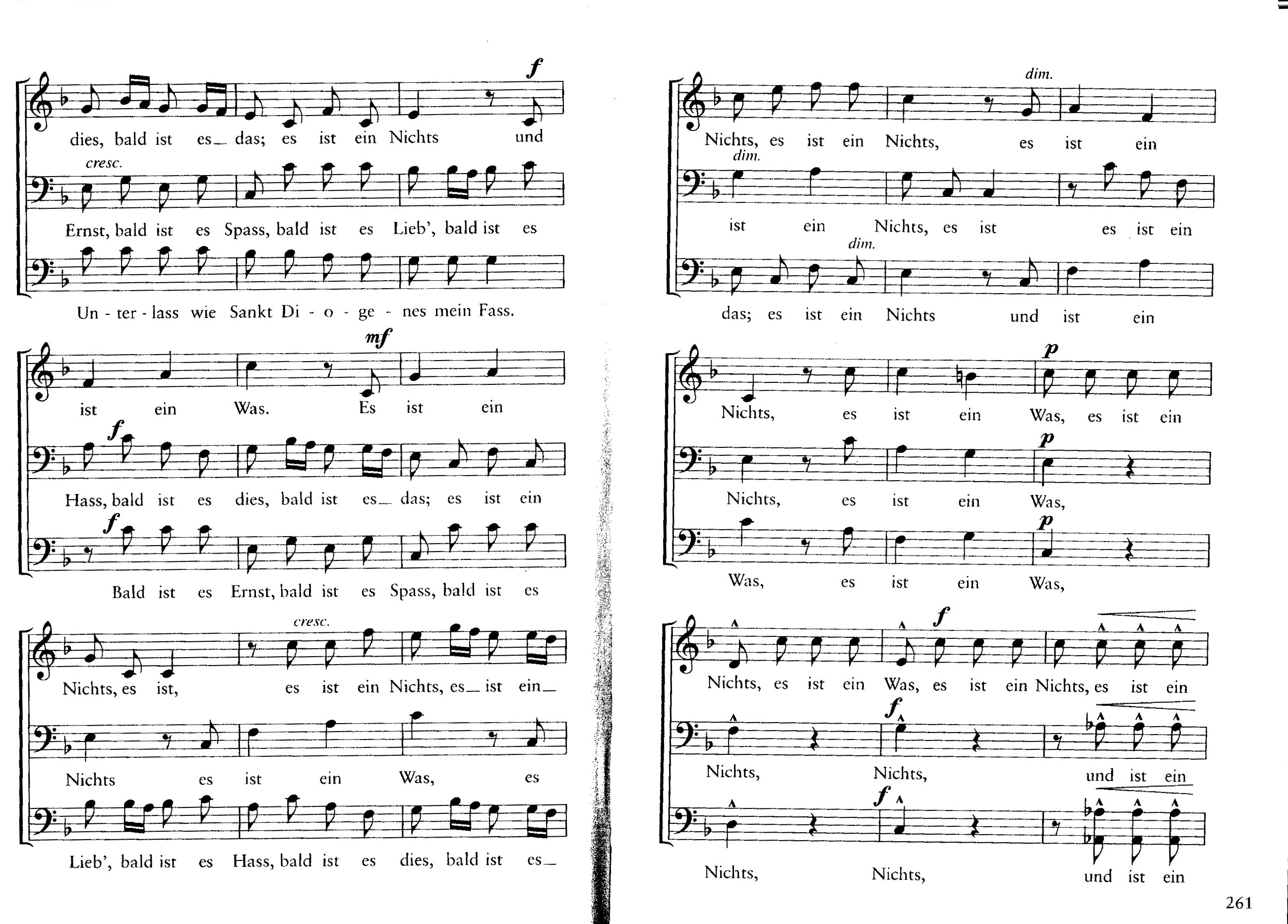 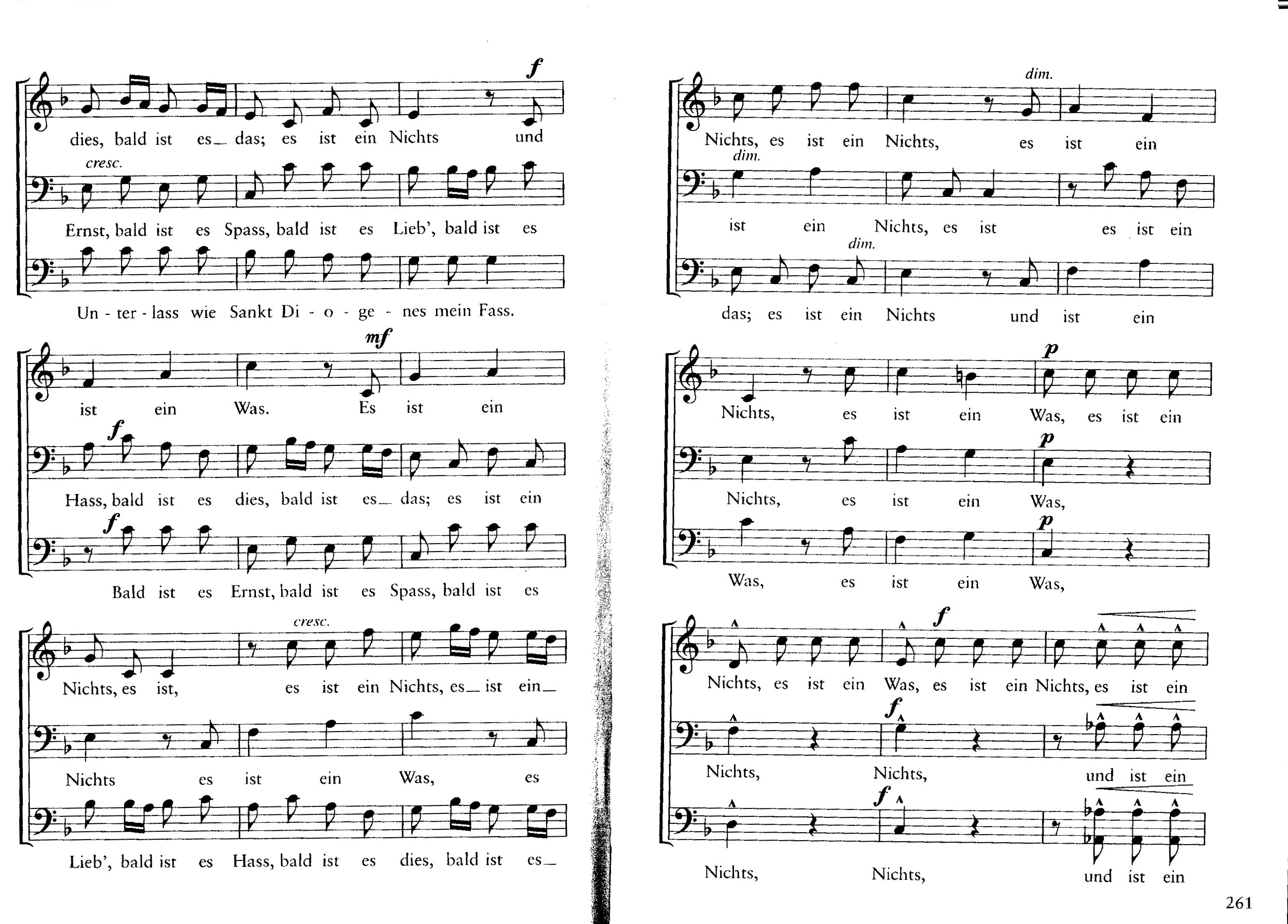 f-a-c: I. Stufe, Tonika
c-e-g-b: V. Stufe, Dominante (Septakkord)
g-h(-d): Dominante zur Dominante C-Dur, „Wechseldominante“
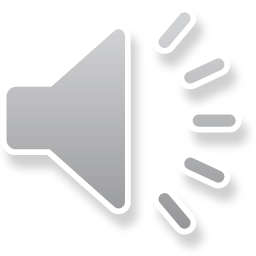 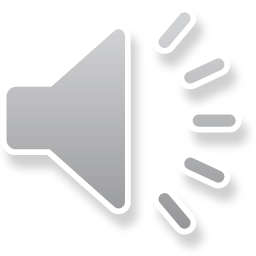 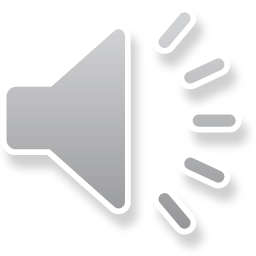 Tenor 1                                                      Bass 1                                                      Bass 2
langsam                                                     langsam                                                  langsam
   
schnell                                                       schnell                                                    schnell
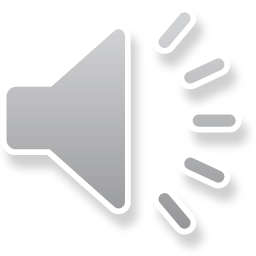 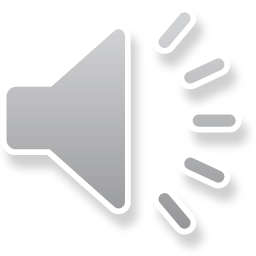 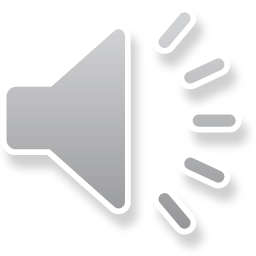 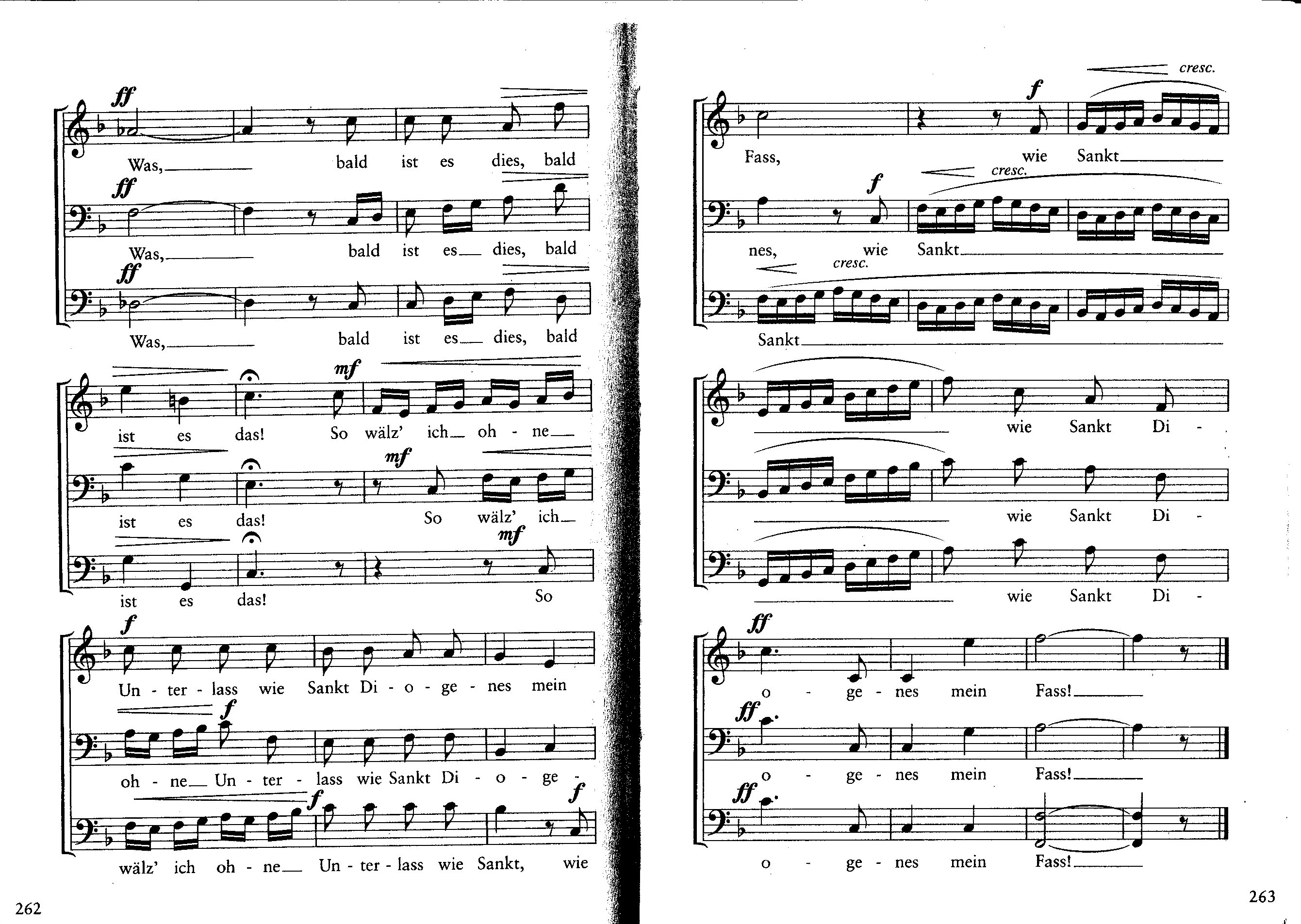 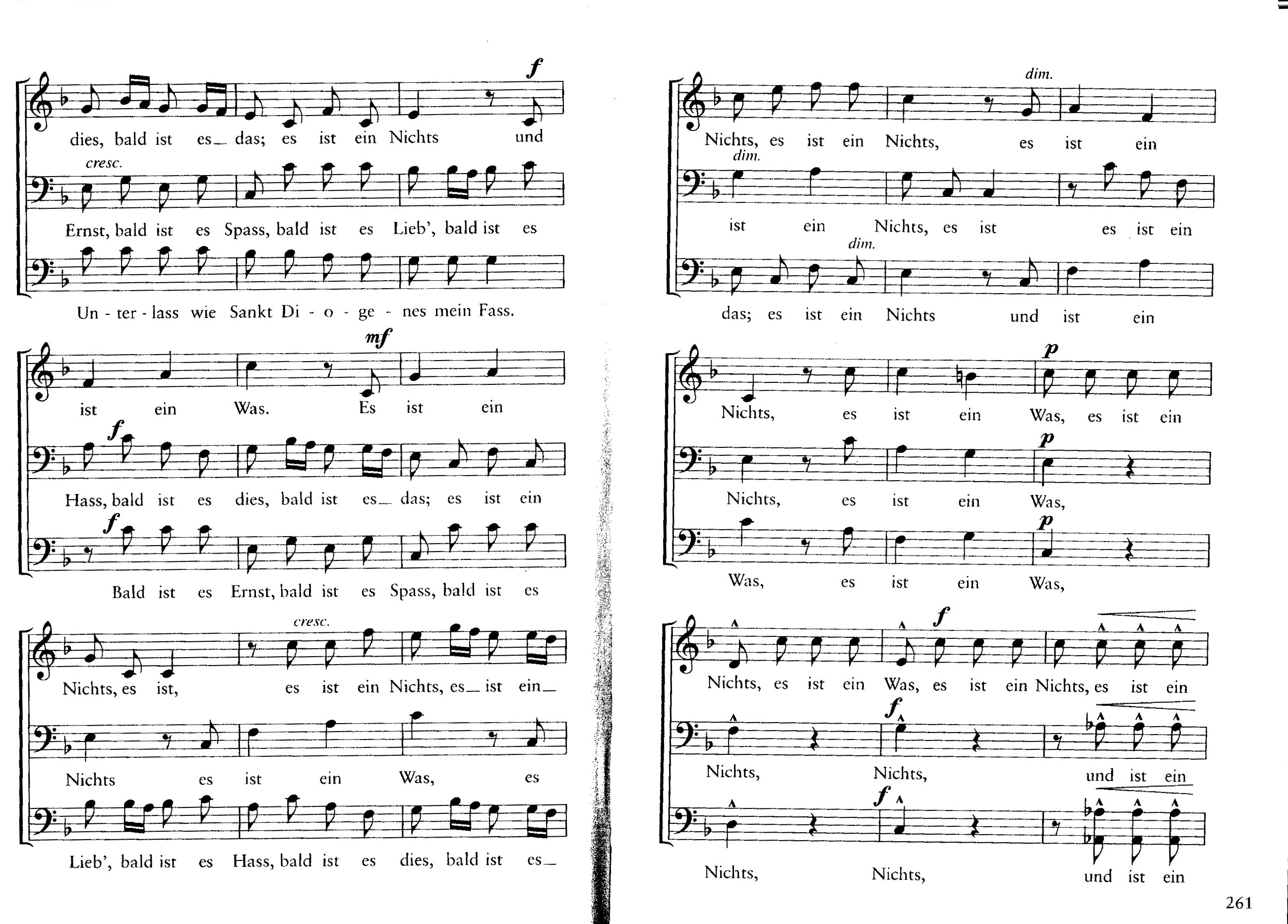 c-e-g: V. Stufe, Dominante
d-f-a: VI. Stufe, subdominantisch
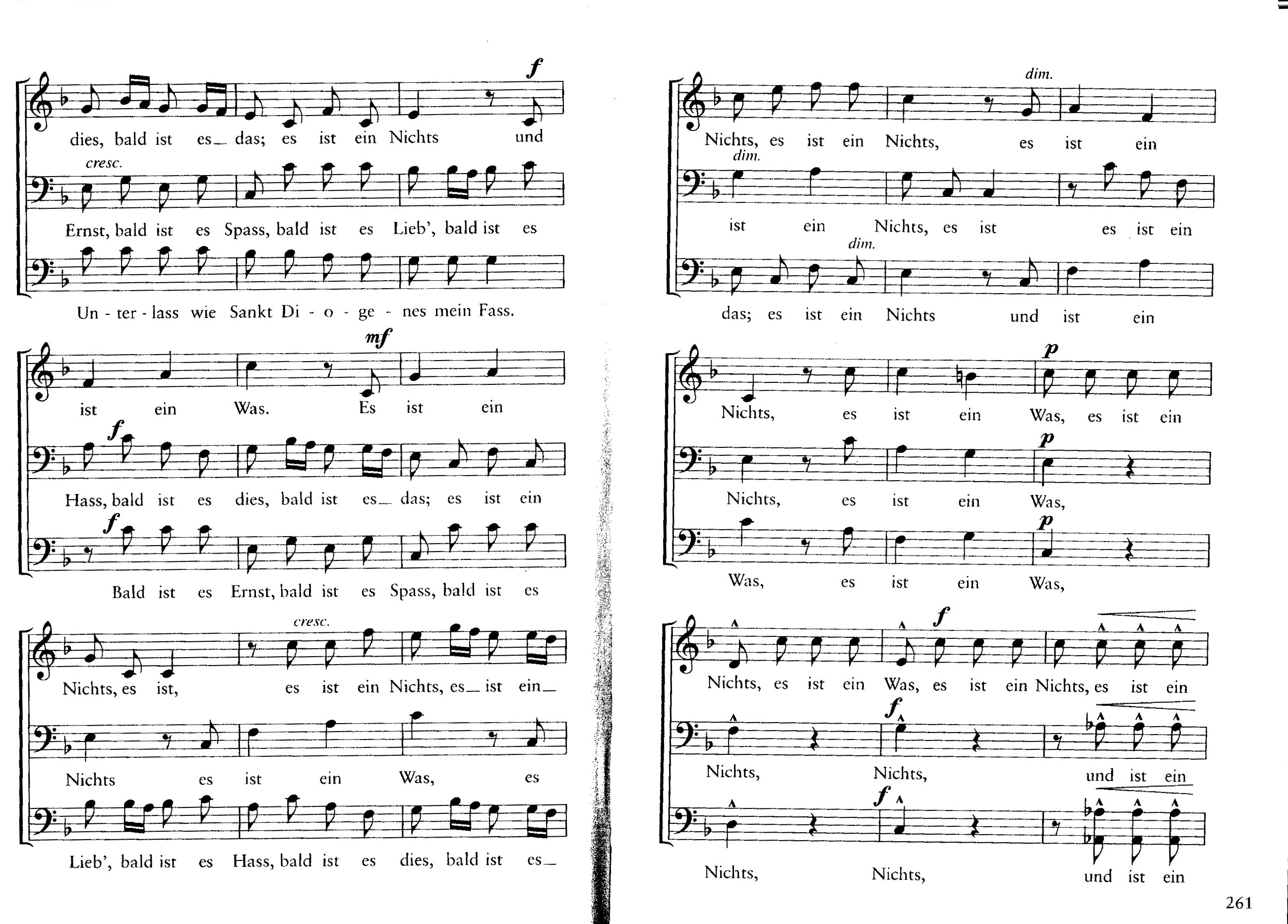 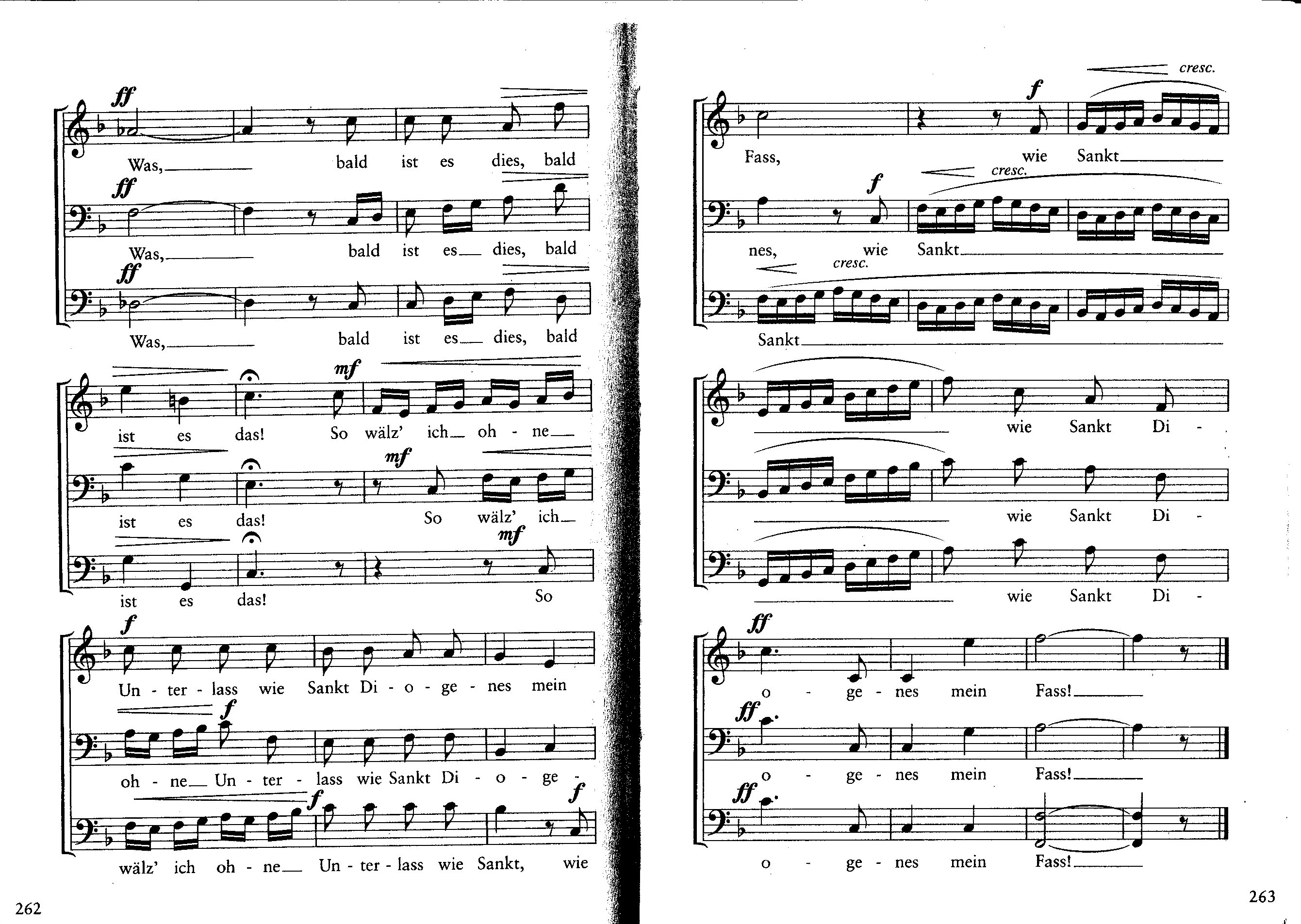 as-c(-es): Dominante zu des-f-as
des-f-as: tiefalterierte VI. Stufe, subdominantisch
g-h(-d): Dominante zur Dominante C-Dur, „Wechseldominante“
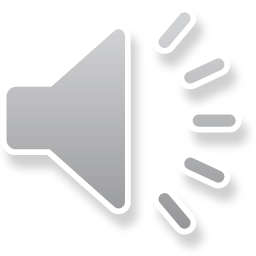 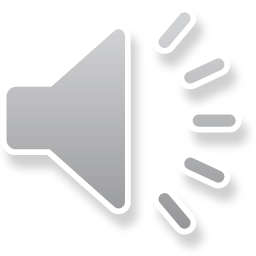 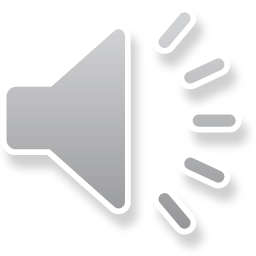 Tenor 1                                                      Bass 1                                                      Bass 2
langsam                                                     langsam                                                  langsam
   
schnell                                                       schnell                                                    schnell
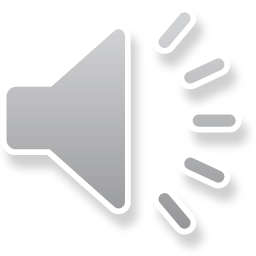 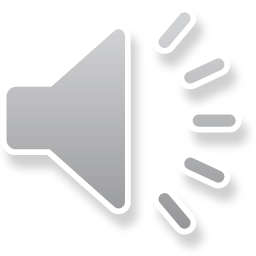 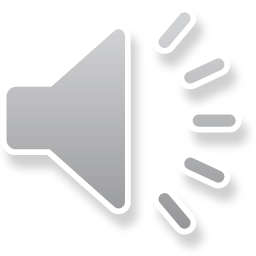 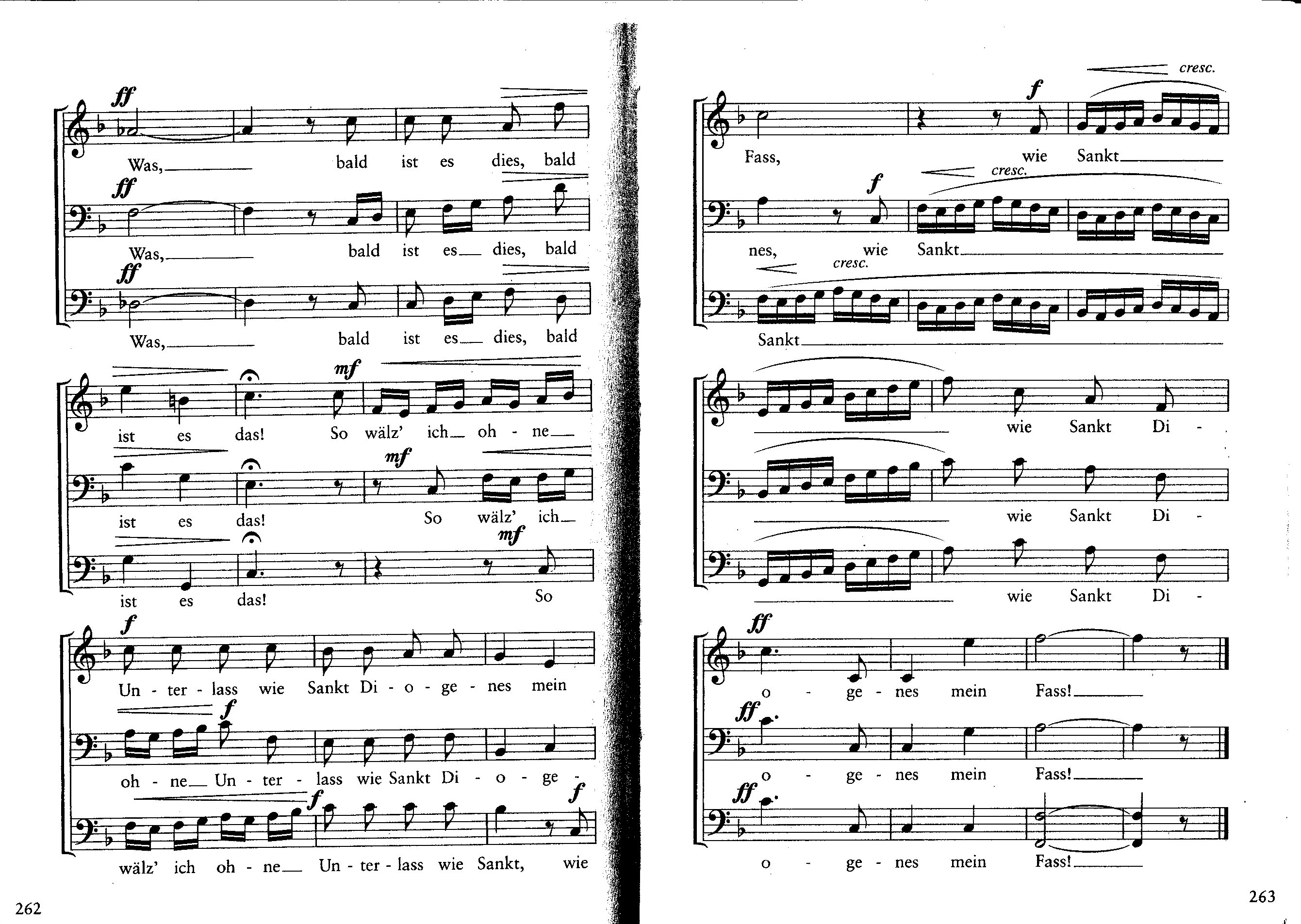 f-a-c: I. Stufe, Tonika
b-d-f: IV. Stufe, Subdominante
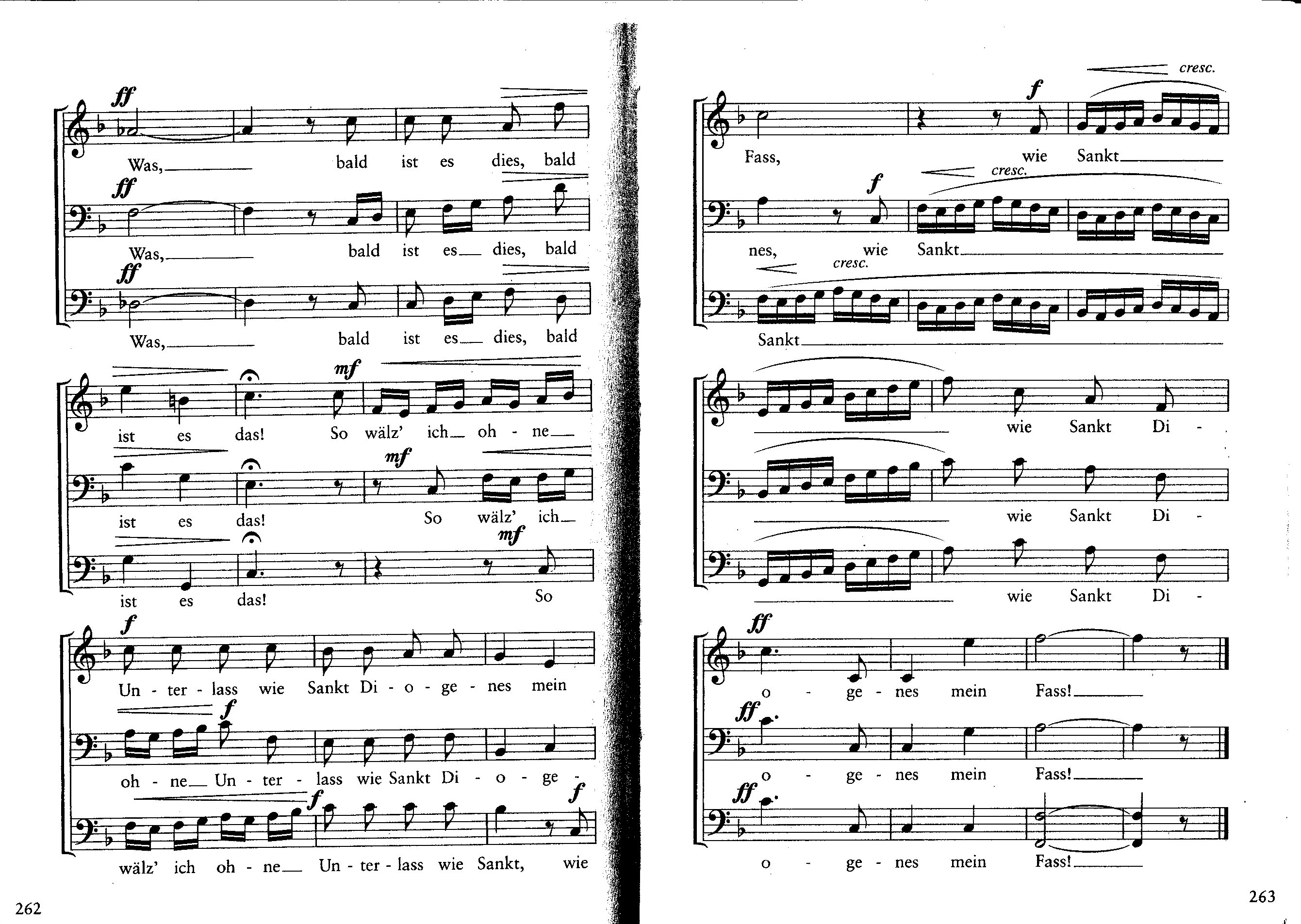 c-e-g-b: V. Stufe, Dominante (Septakkord)
g-b-d: II. Stufe, subdominantisch
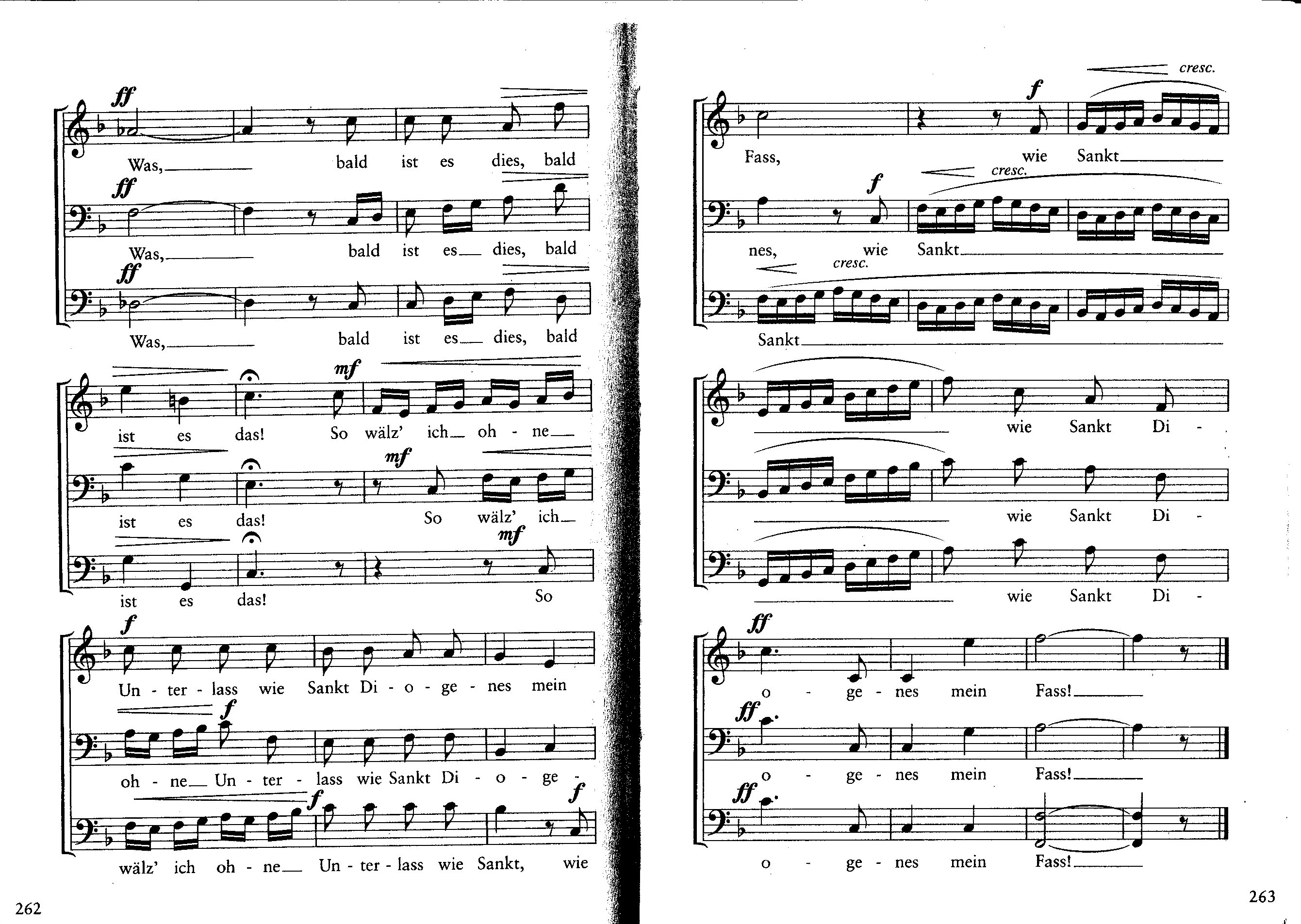 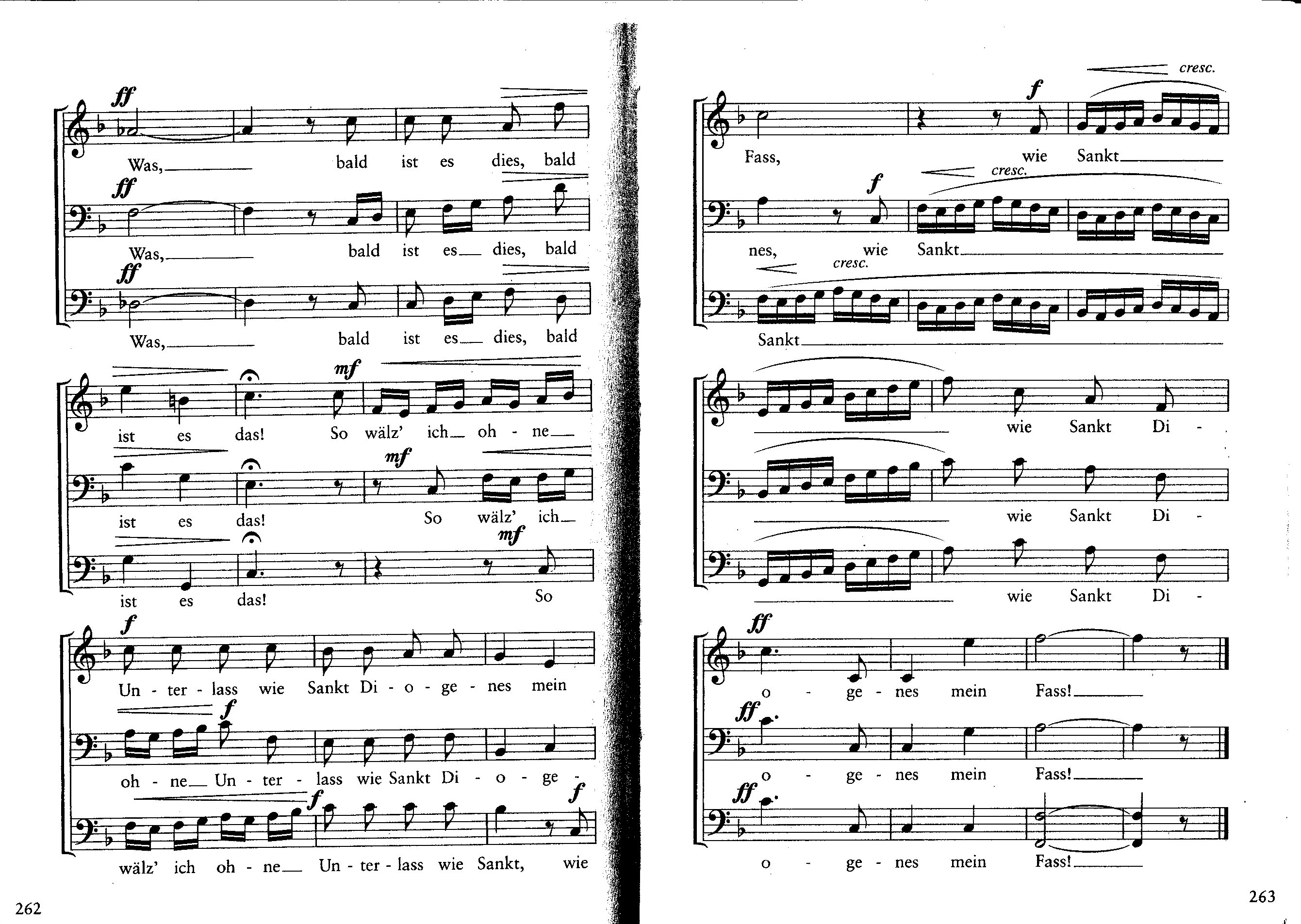 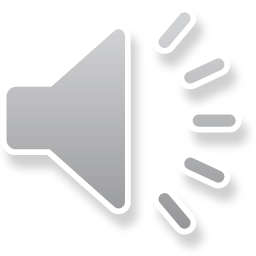 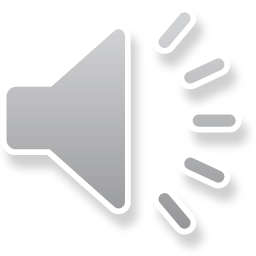 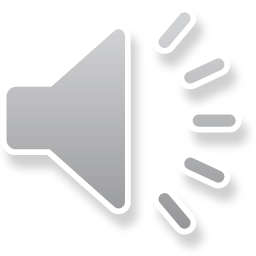 Tenor 1                                                      Bass 1                                                      Bass 2
langsam                                                     langsam                                                  langsam
   
schnell                                                       schnell                                                    schnell
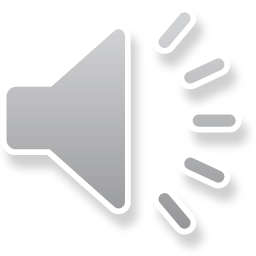 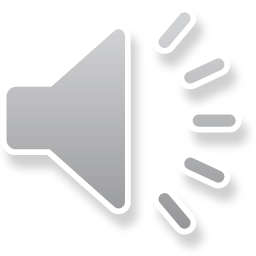 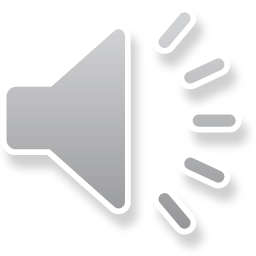